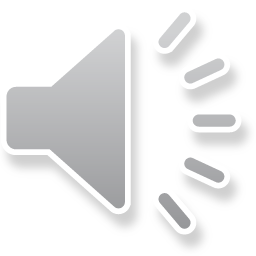 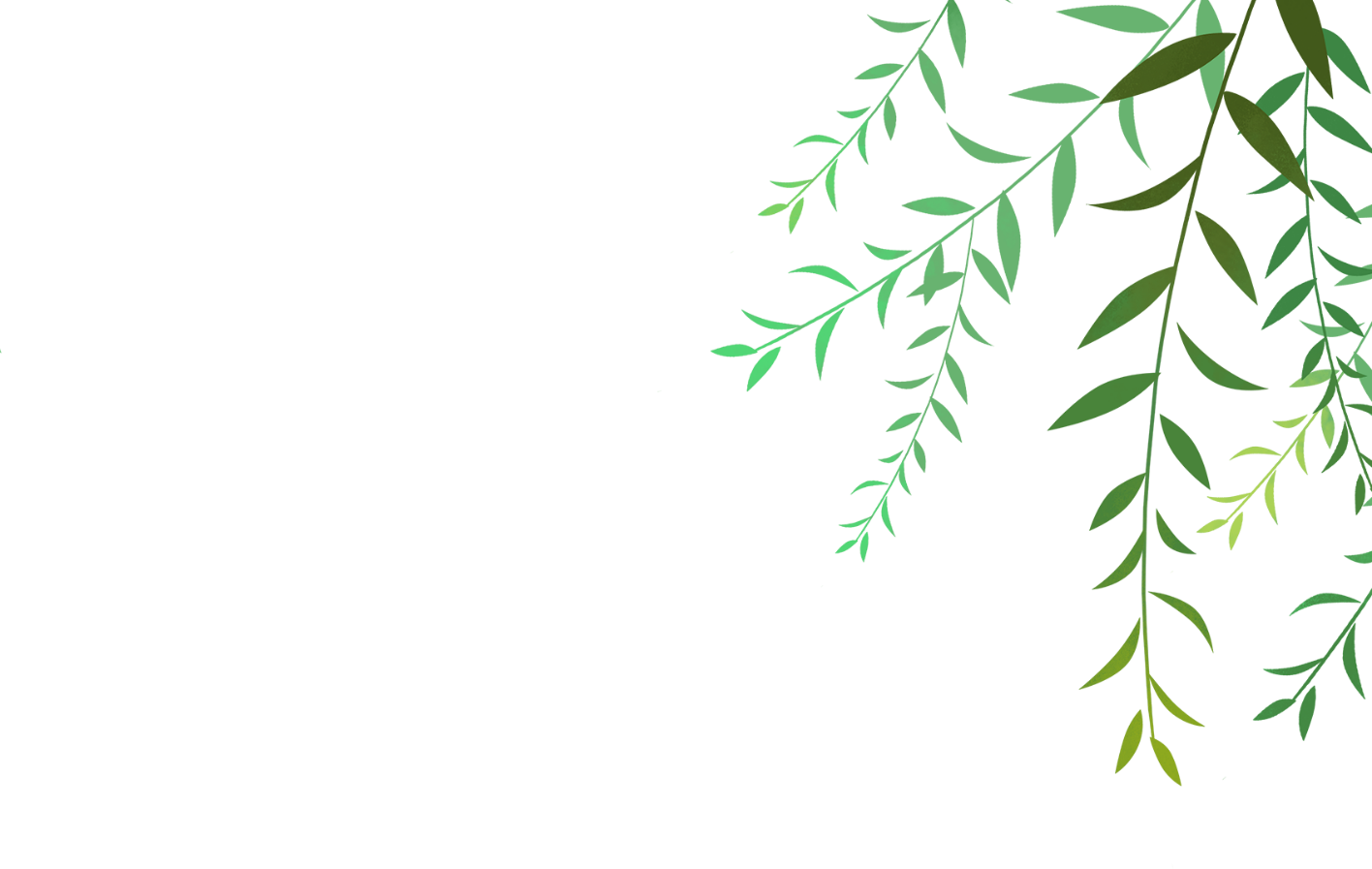 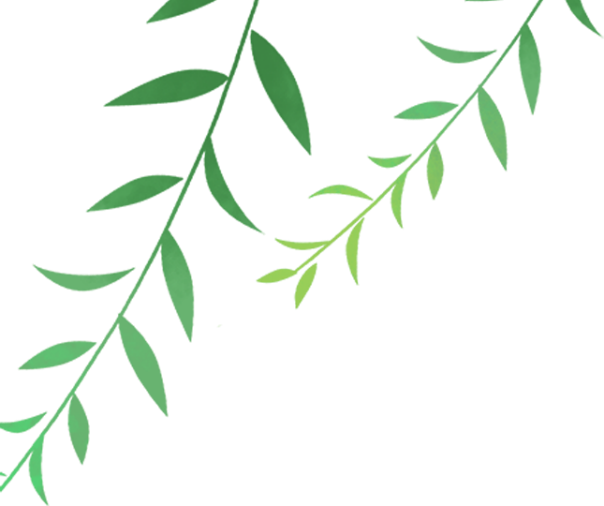 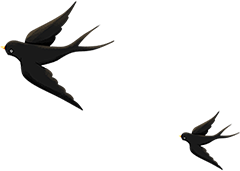 Toán
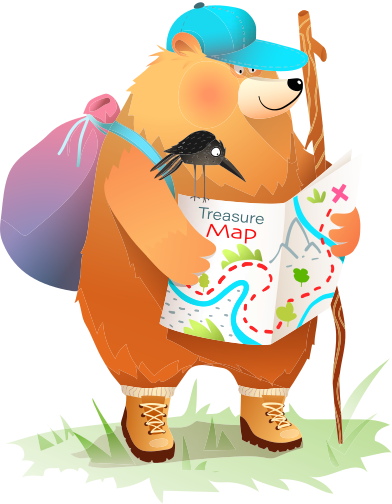 Luyện tập
Trang 79
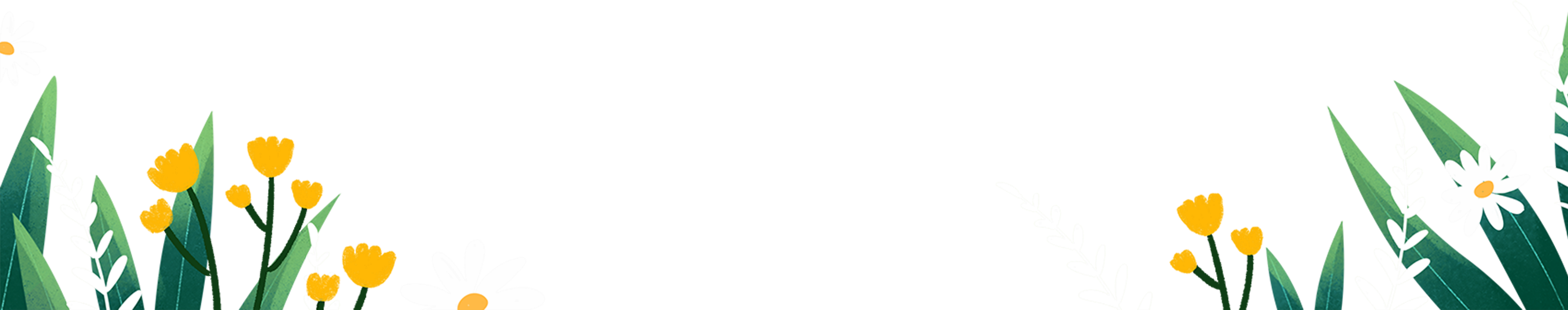 Giảm tải theo CV 3969
Mục tiêu
Ôn lại ba dạng toán cơ bản về tỉ số phần trăm:
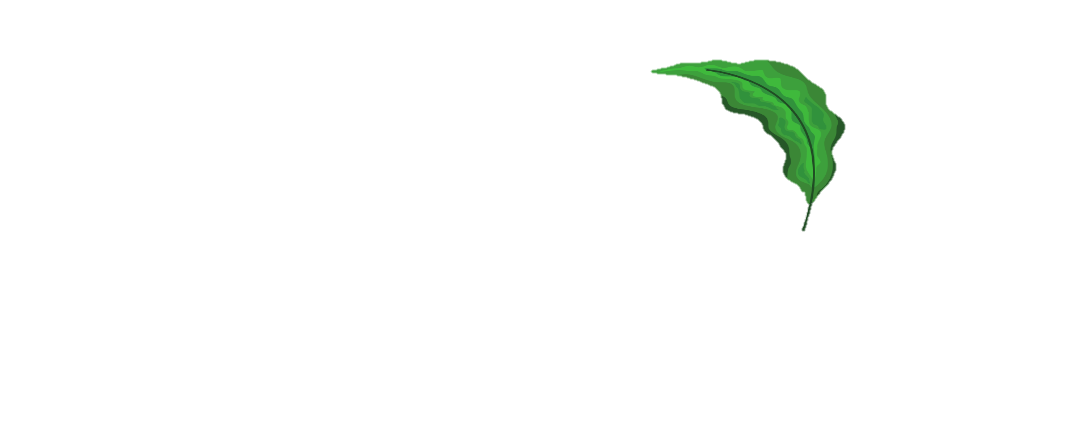 Tìm tỉ số phần trăm của hai số.
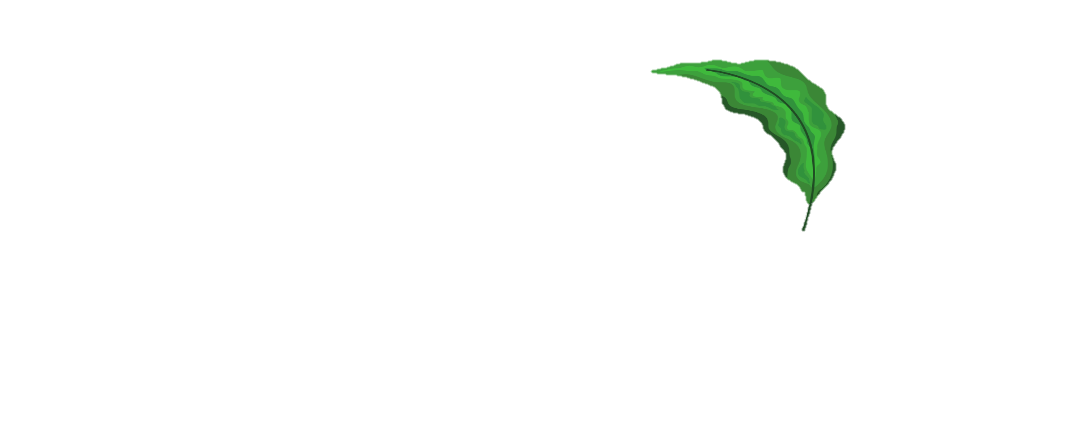 Tìm một số phần trăm của một số.
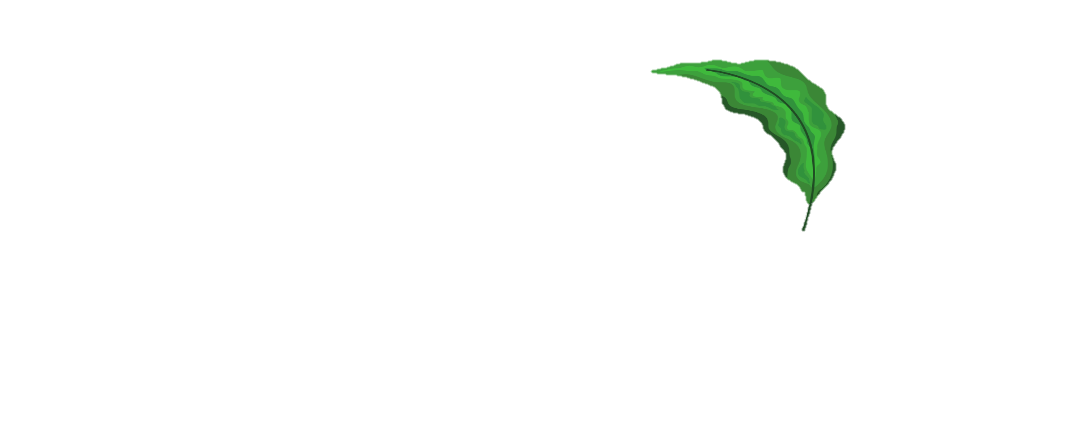 Tìm một số biết một số phần trăm của nó.
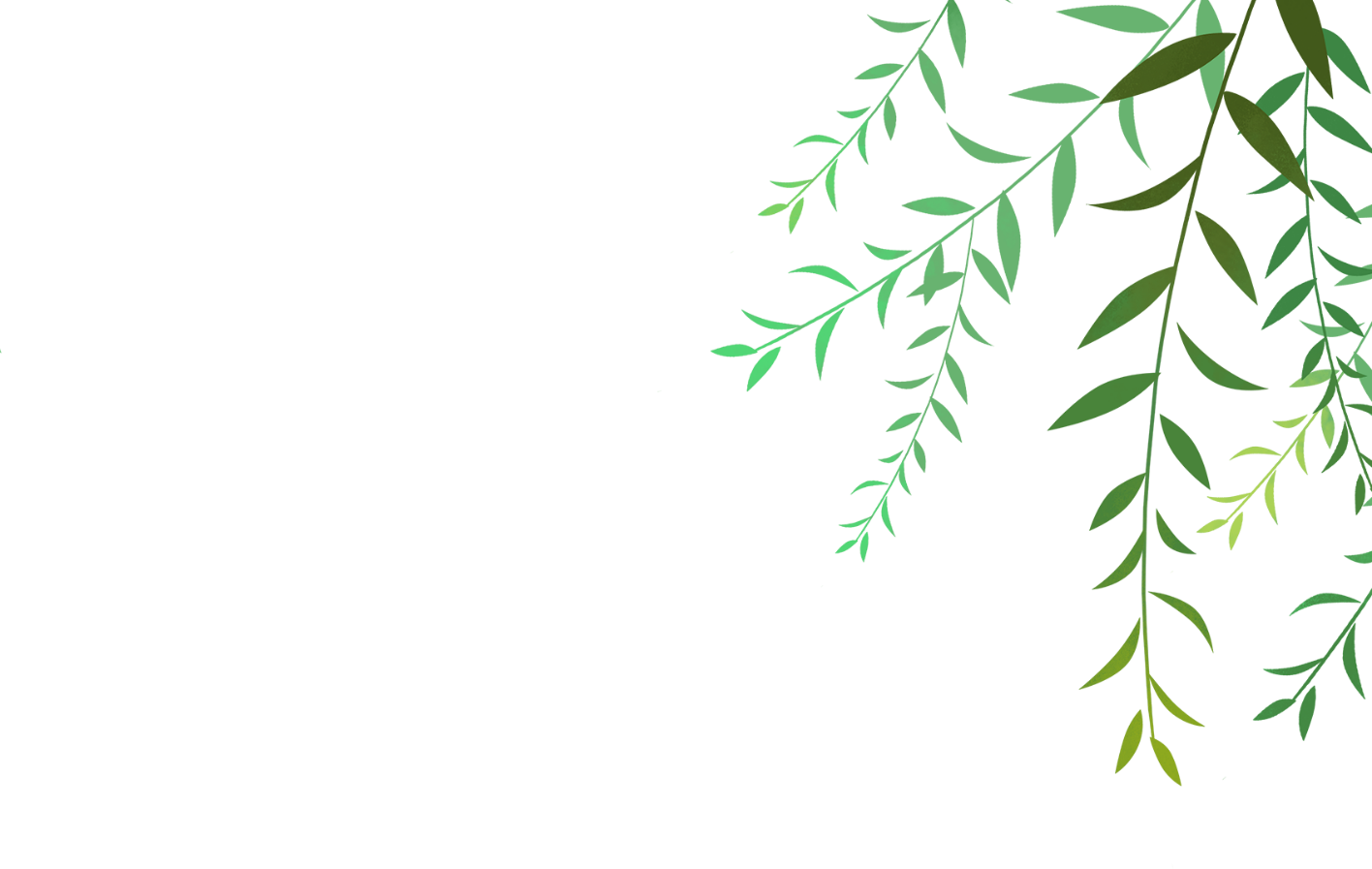 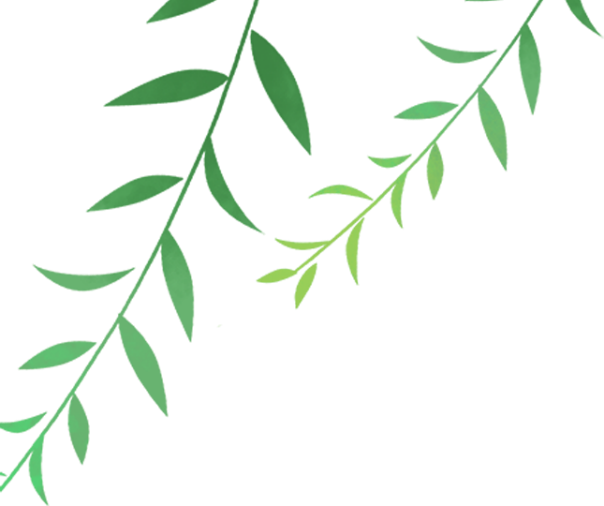 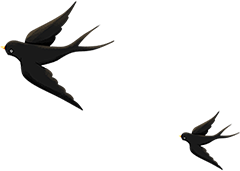 Chú gấu cần tìm một chiếc ô đi mưa trong rừng. Các bạn hãy giúp Gấu nhé!
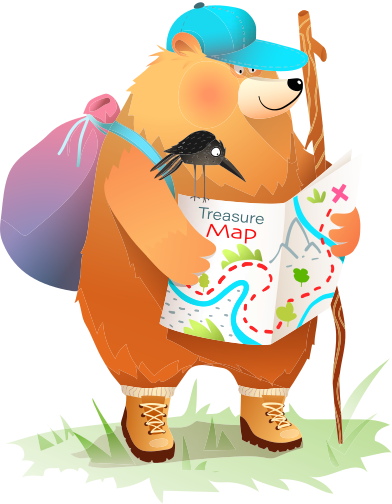 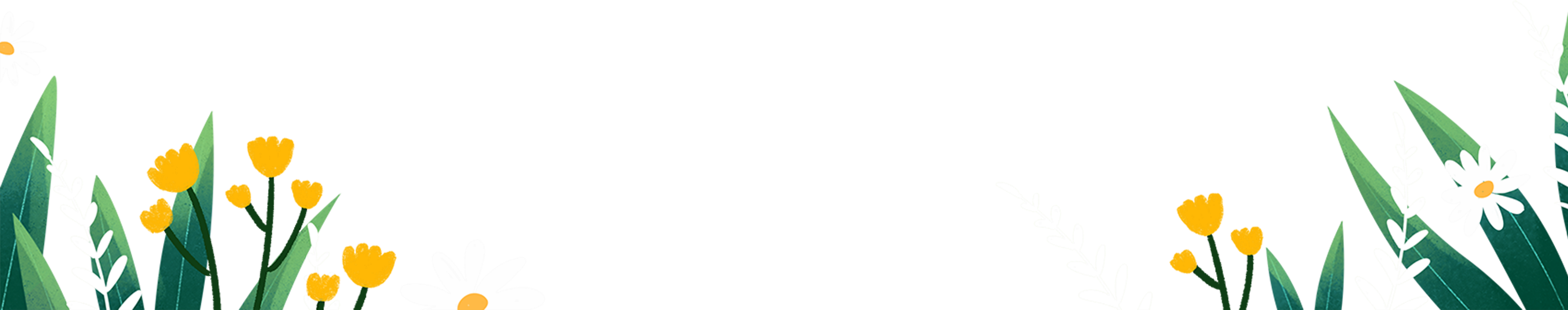 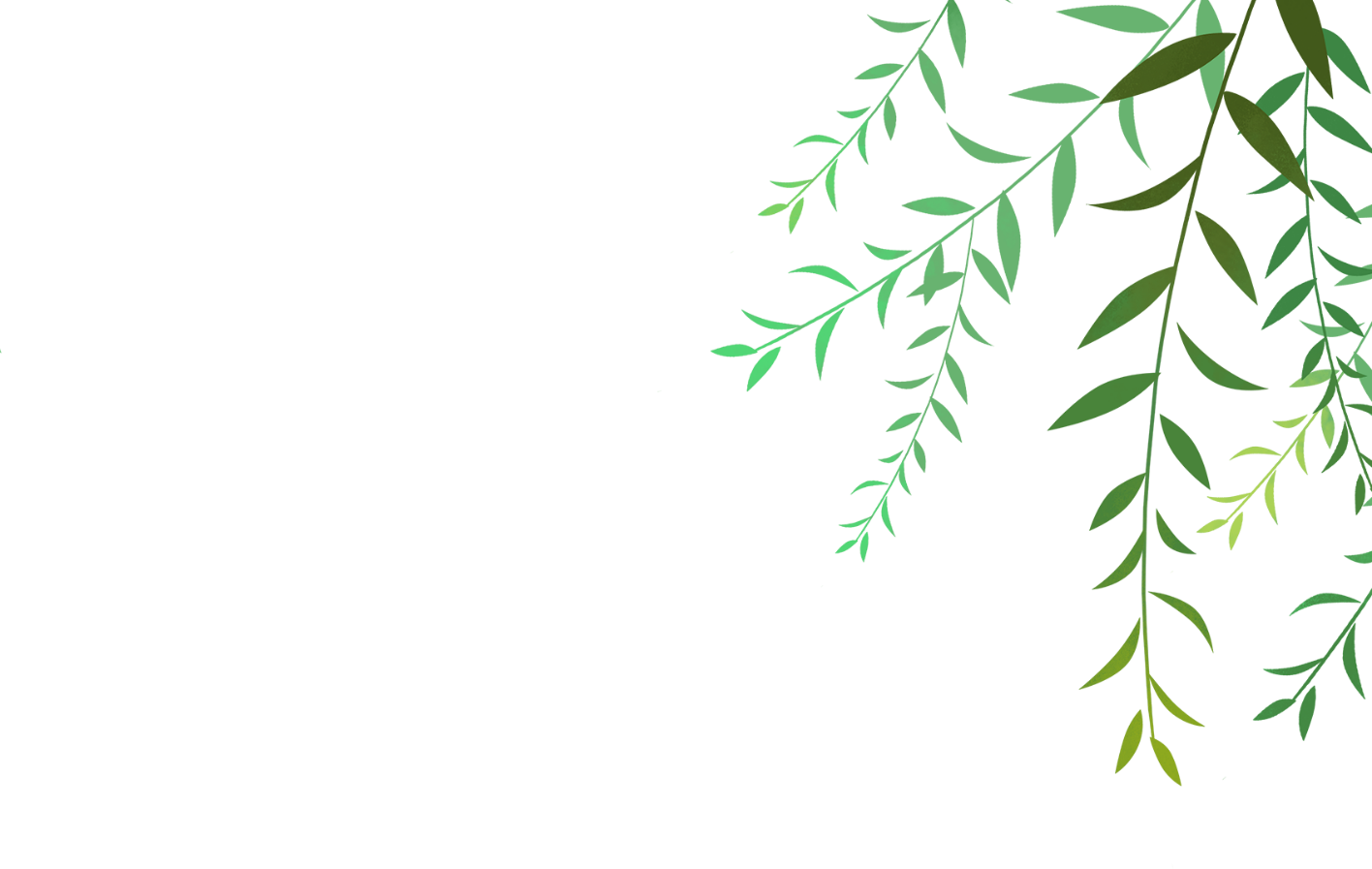 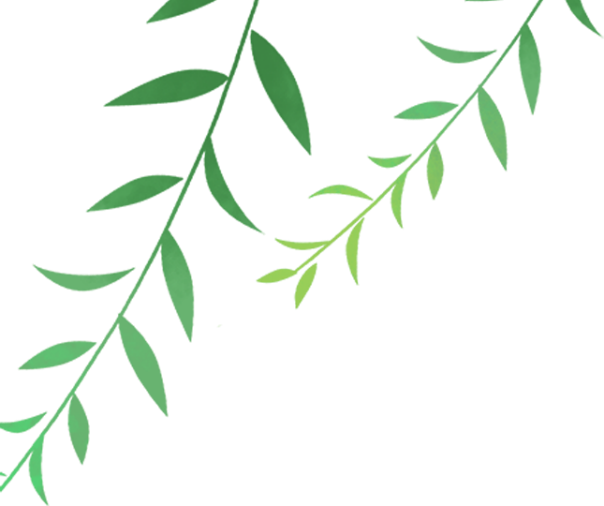 Bài toán: Số học sinh học tập tốt của khối 5 trường An Lạc là 160 em, chiếm 40% số học sinh toàn khối. Hỏi khối 5 trường An Lạc có bao nhiêu học sinh?
Tóm tắt:
HS học tốt khối 5: 40%: 160 em
Toàn khối 5         : 100%: …em?
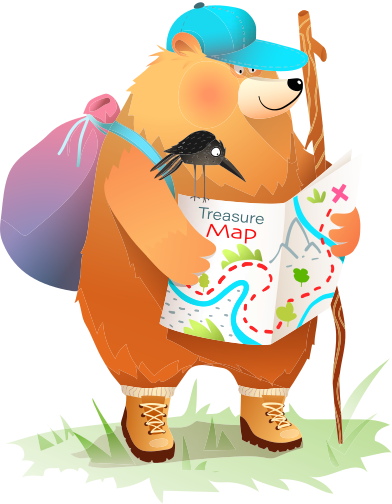 Bài giải
Khối 5 trường An Lạc có số học sinh là
  160 : 40 x 100 = 400 (học sinh)
Đáp số: 200 học sinh
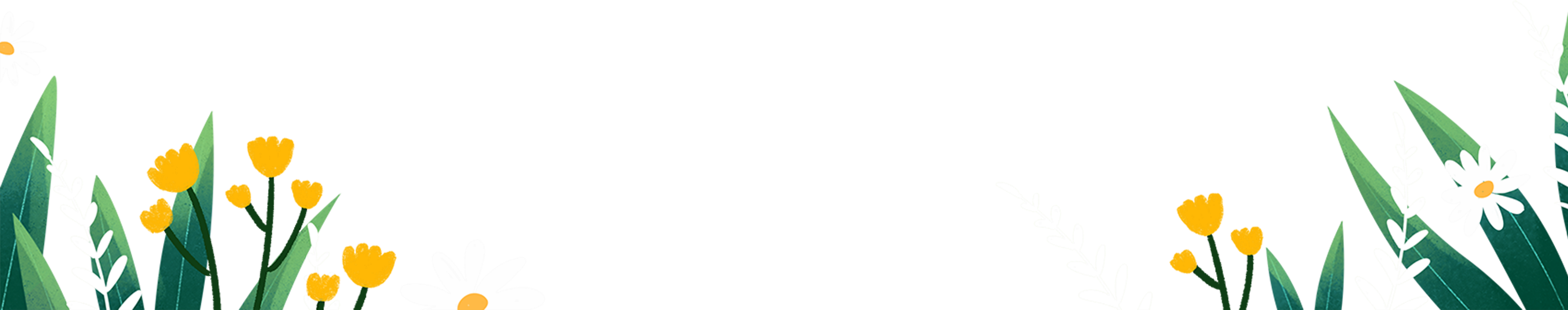 Muốn tìm một số khi biết giá trị một số phần trăm của nó ta làm thế nào?
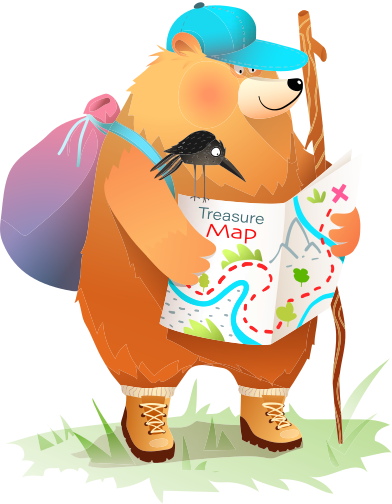 Quy tắc: Muốn tìm một số khi biết giá trị một số phần trăm của nó: ta lấy giá trị đó chia cho số phần trăm rồi nhân với 100 hoặc lấy giá trị đó nhân với 100 rồi chia cho số phần trăm.
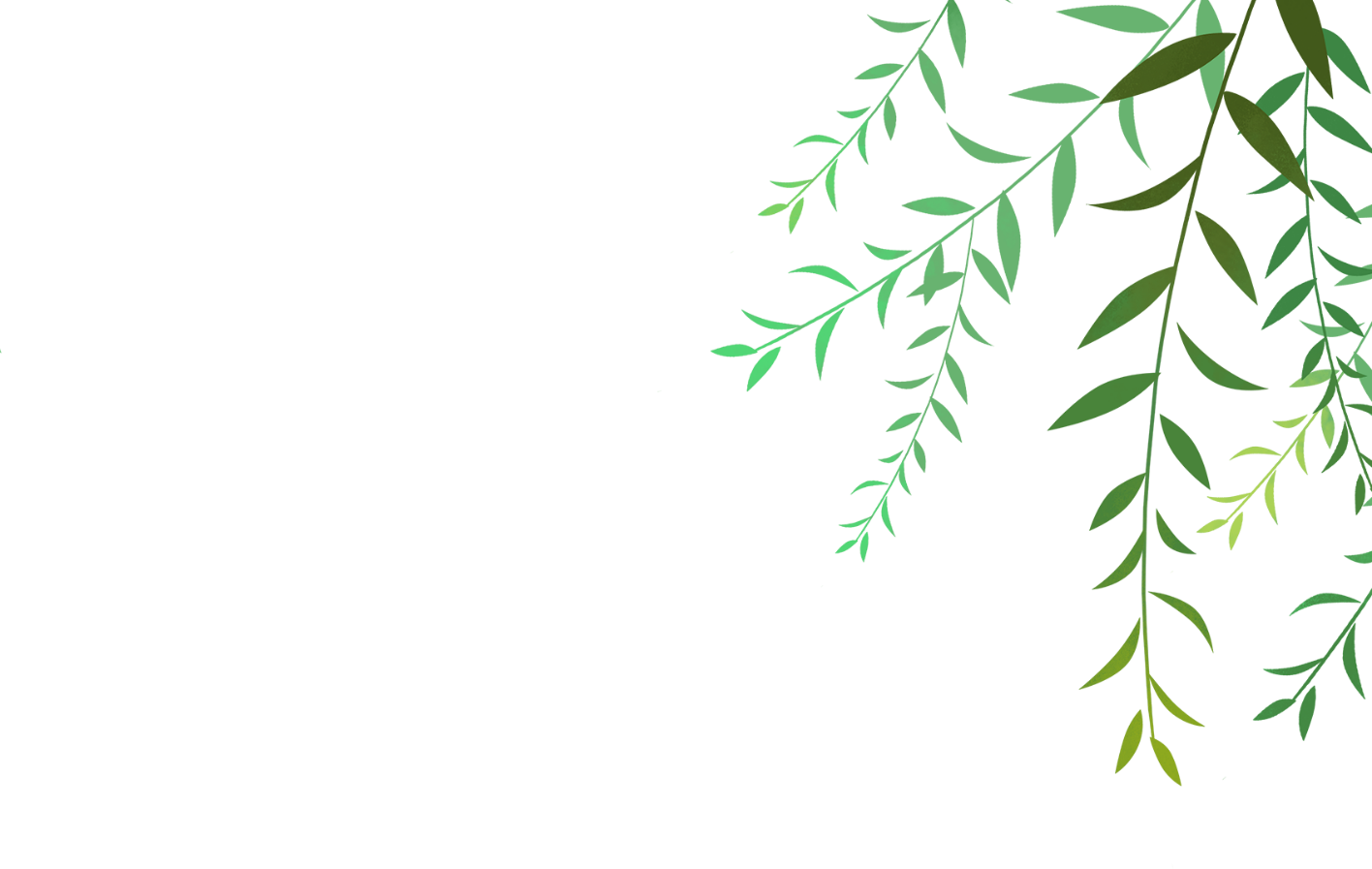 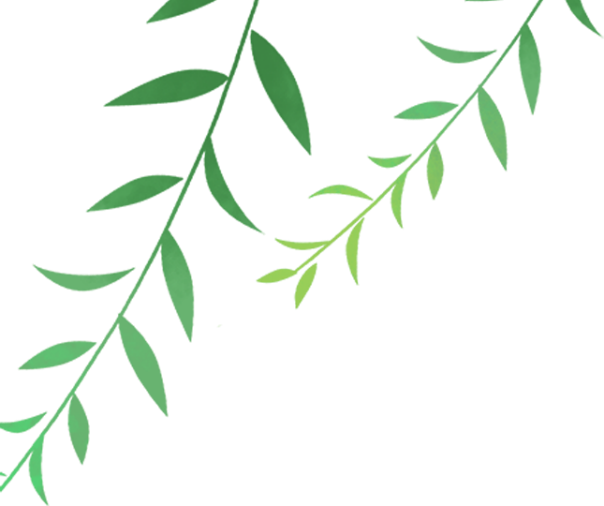 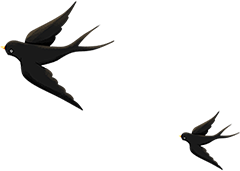 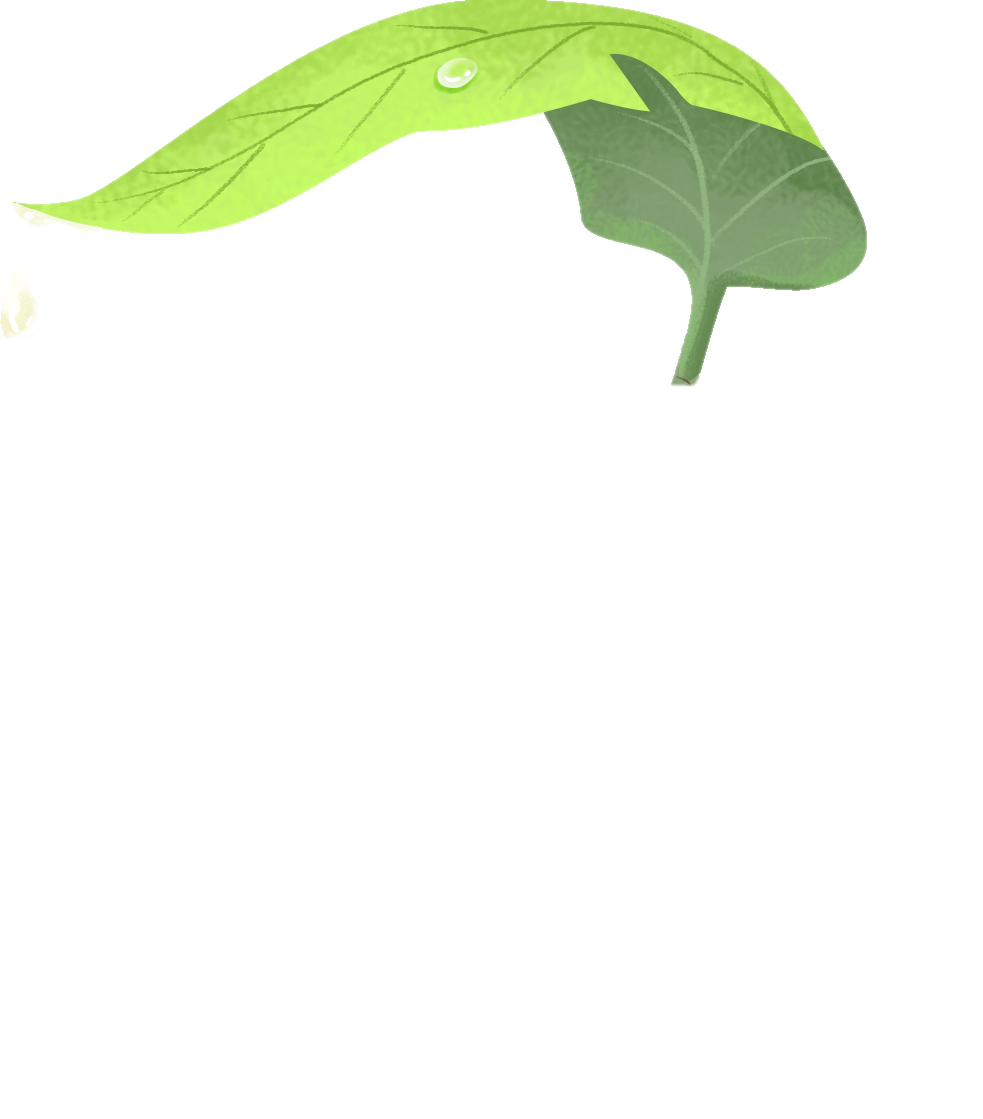 Chú gấu đã tìm chiếc ô lá thật đẹp. Bây giờ chú gấu muốn tìm thêm bạn cùng khám phá rừng. Các bạn giúp Gấu nhé.
Tìm bạn
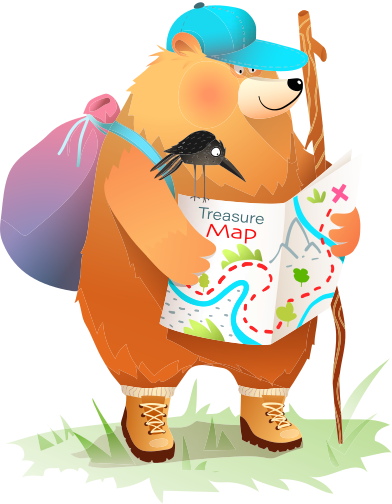 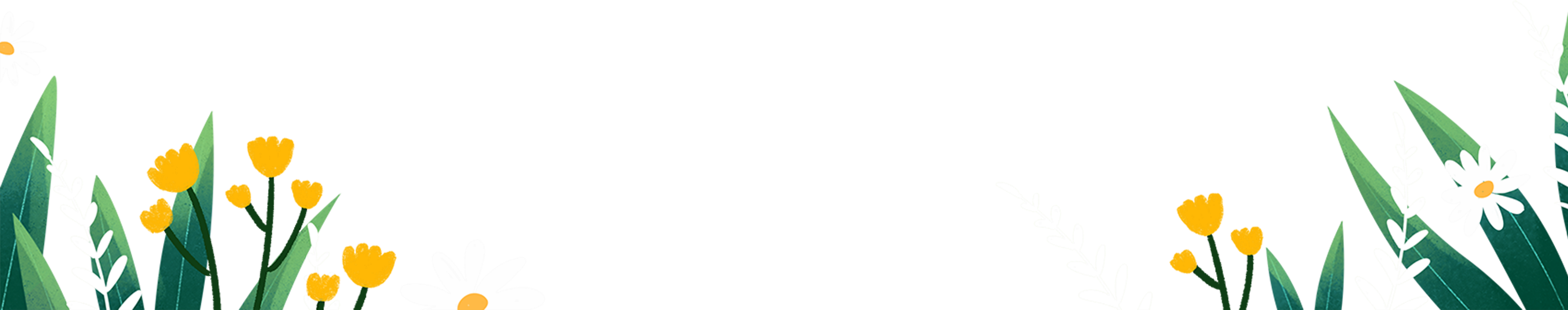 Bài 1
a) Tính tỉ số phần trăm của hai số 37 và 42
Muốn tìm tỉ số phần trăm của hai số ta làm như sau:
 - Tìm thương của hai số đó.
 - Nhân thương đó với 100 và thêm kí hiệu % 
vào bên phải tích tìm được.
Muốn tìm tỉ số phần trăm của hai số ta làm thế nào?
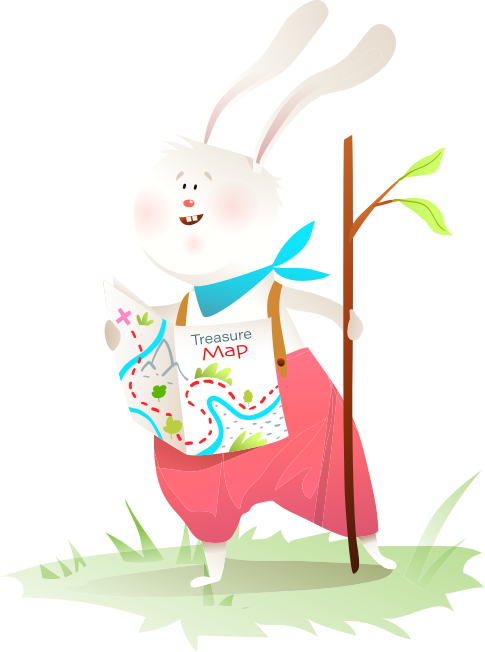 37 : 42 = 0,8809 … = 88,09%
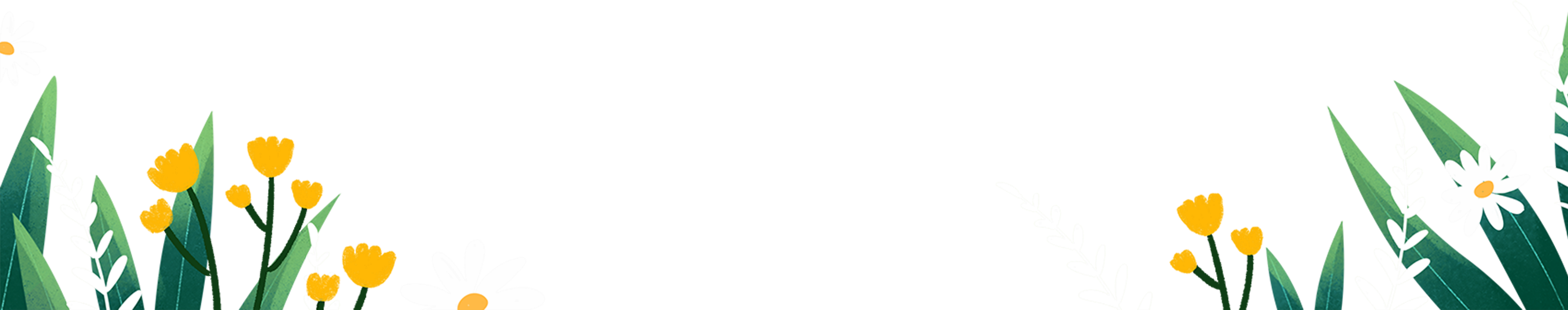 Ngoài chuẩn
Bài 1
b) Một tổ sản xuất làm được 1200 sản phẩm, trong đó anh Ba làm được 126 sản phẩm. Hỏi anh Ba làm được bao nhiêu phần trăm số sản phẩm của tổ?
Tóm tắt:
Một tổ sản xuất    : 1200 sản phẩm
Anh Ba làm được : 126 sản phẩm
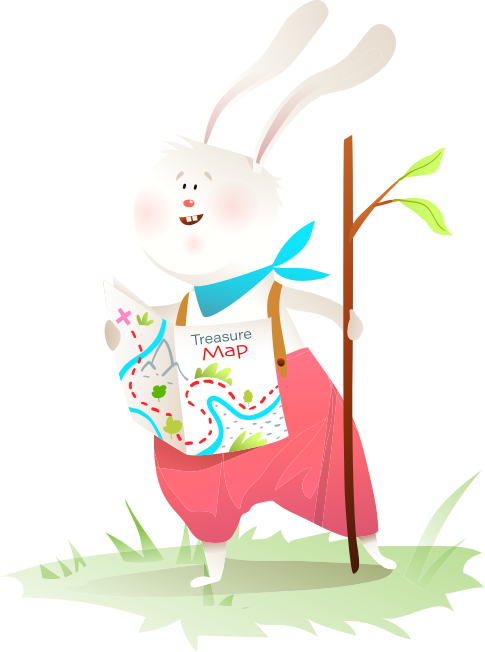 Anh Ba làm được:...? % sản phẩm của tổ?
Bài giải
Tỉ số phần trăm số sản phẩm của anh Ba và số sản phẩm của tổ là:
126 : 1200  = 0,105
0,105 = 10,5 %
Đáp số: 10,5 %
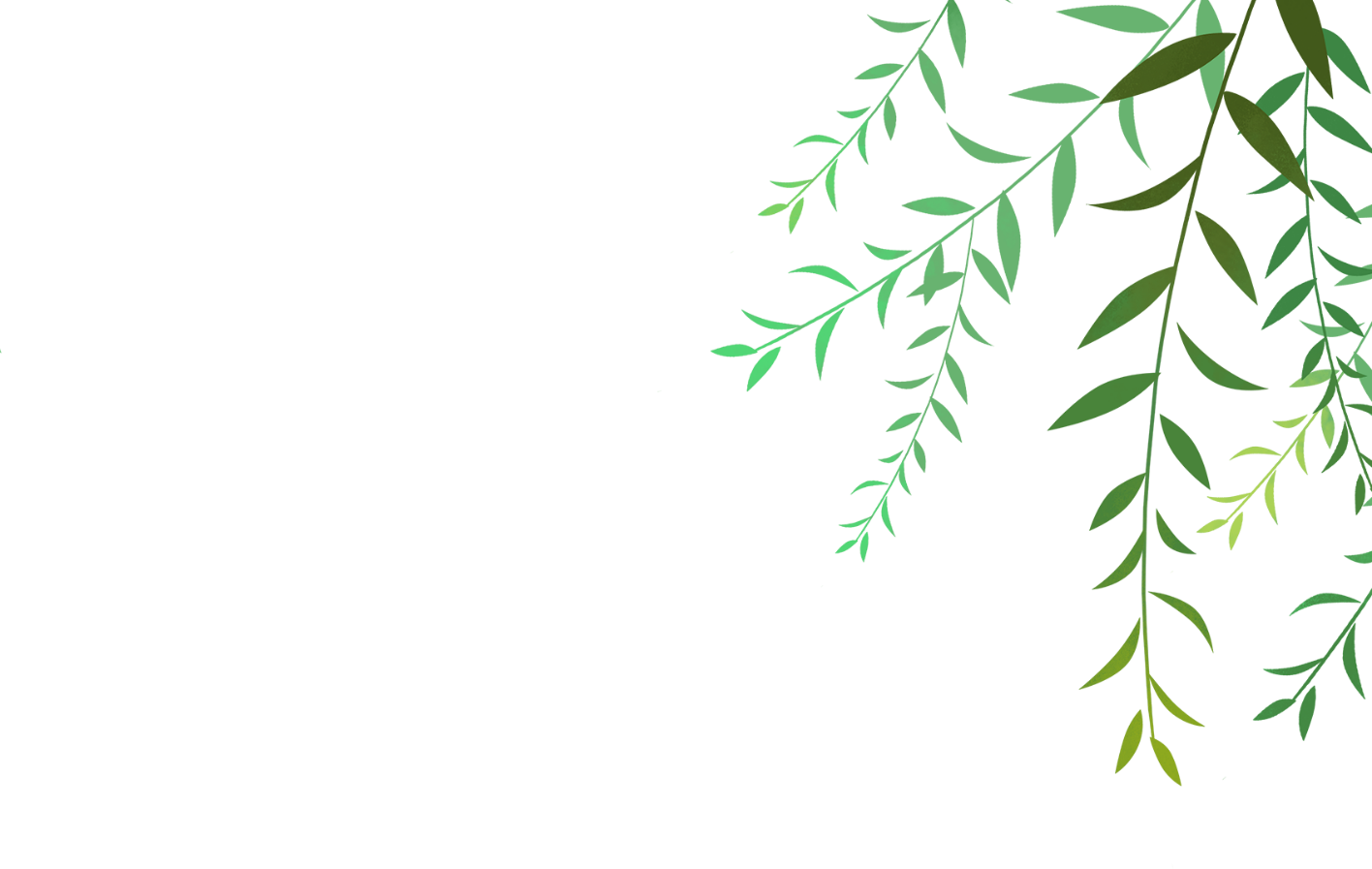 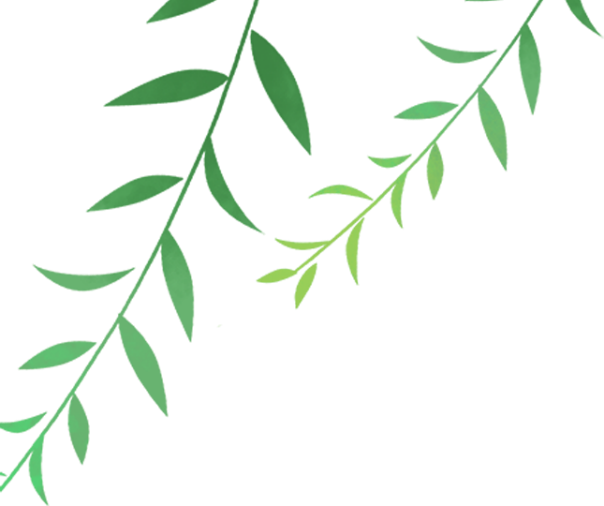 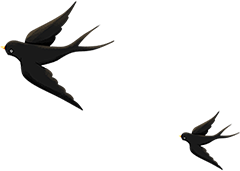 Cùng xem bạn gấu tìm được ai đi cùng mình nào?
Bây giờ Gấu và Thỏ lại lên đường tìm tiếp xem có bạn nào cùng đi nữa không nhé!
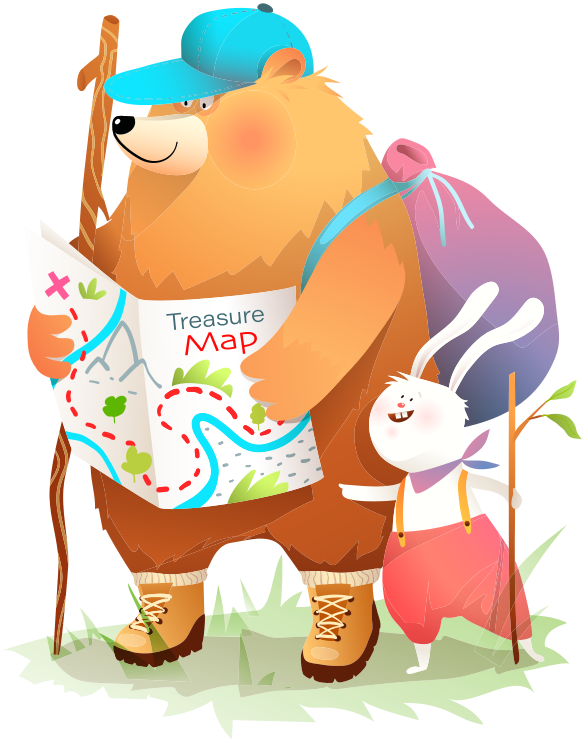 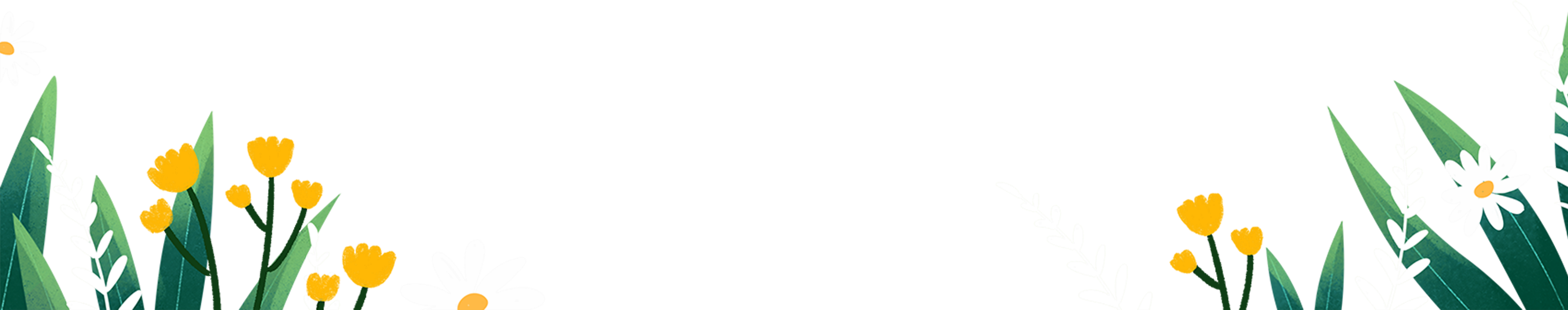 a) Tìm 30% của 97.
Bài 2
Muốn tìm một số phần trăm của một số ta làm thế nào?
Muốn tìm một số phần trăm của một số: ta lấy số đó chia cho 100 rồi nhân với số phần trăm hoặc lấy số đó nhân với số phần trăm rồi chia cho 100.
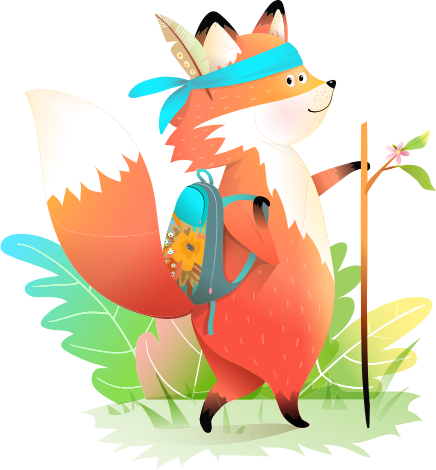 97 x 30 : 100 = 29,1
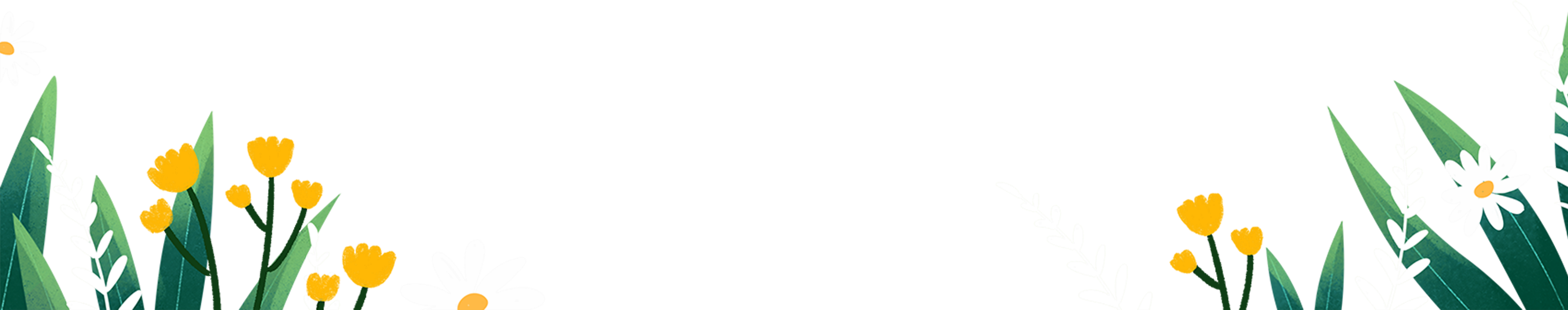 Ngoài chuẩn
Bài 2
b) Một cửa hàng bỏ ra 6 000 000 đồng tiền vốn.               X        Biết cửa hàng đó lãi 15%, tính số tiền lãi.
Tóm tắt
Tiền vốn : 6 000 000 đồng
Tiền lãi    : 15%
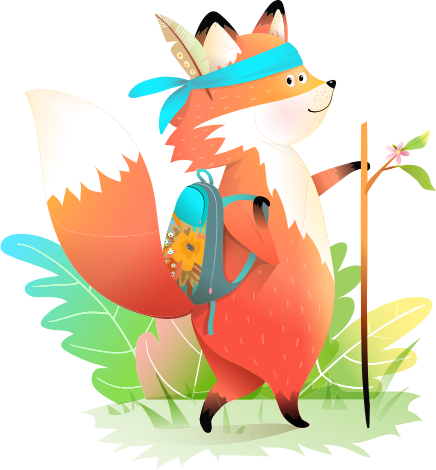 Tiền lãi   : .....? đồng
Bài giải
Số tiền lãi của cửa hàng là:
    6 000 000 x 15 : 100 = 900 000 (đồng)
                   Đáp số: 900 000 đồng.
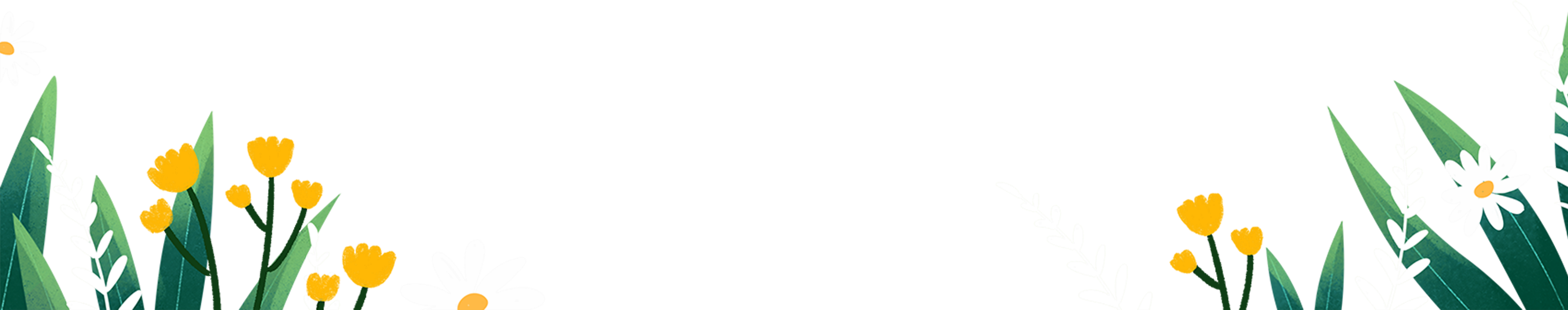 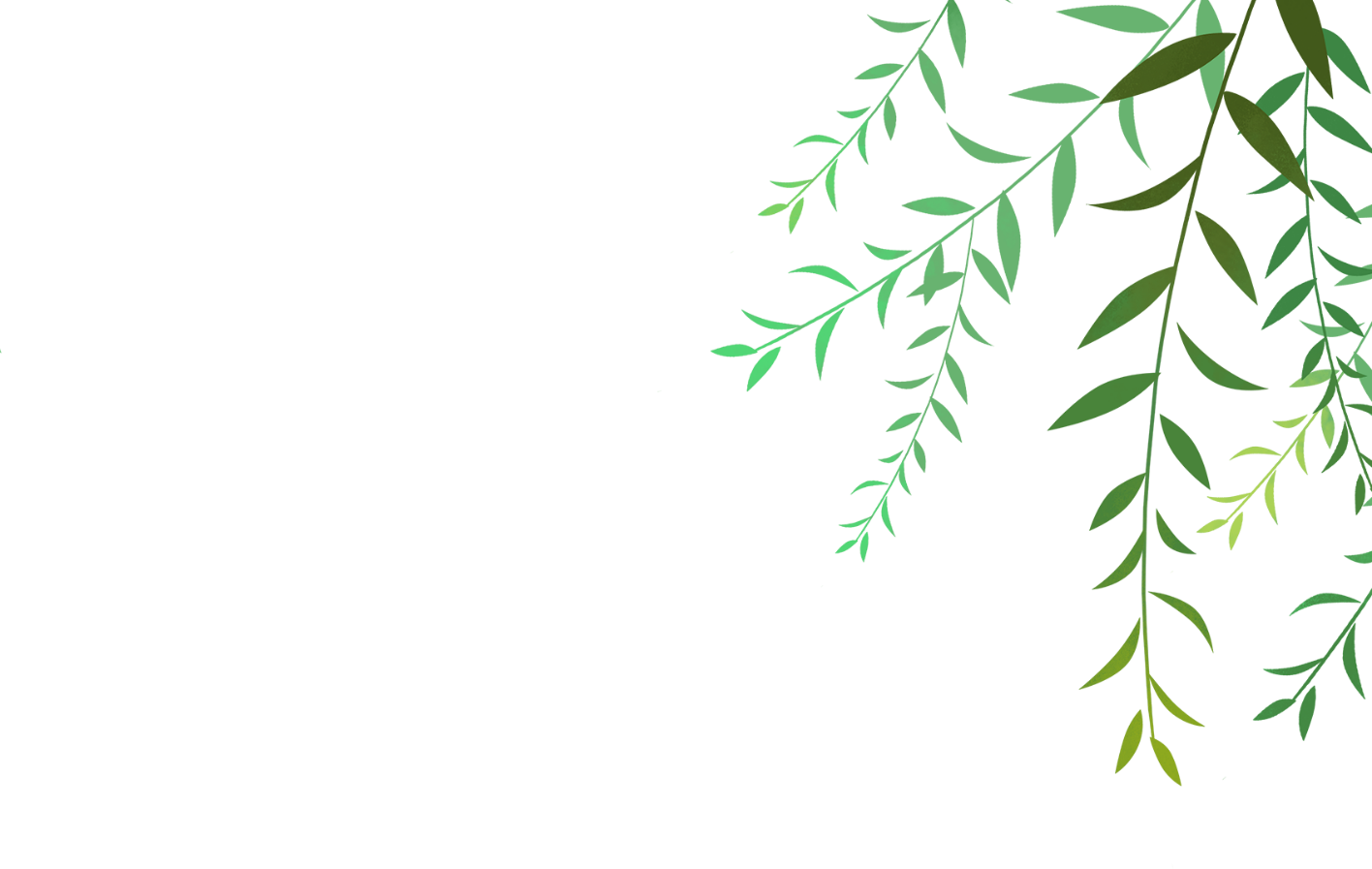 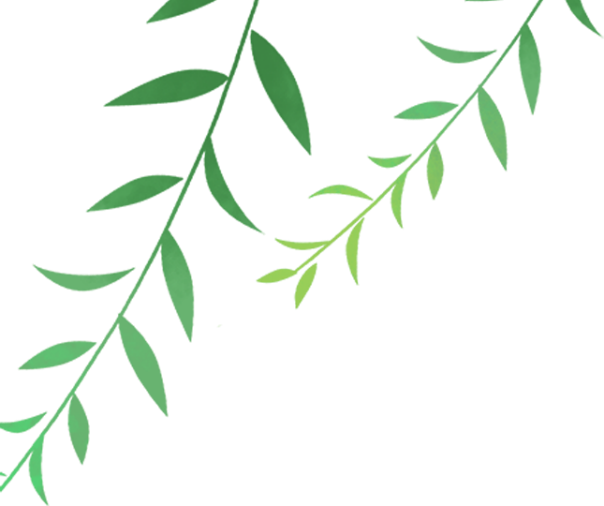 Gấu, Thỏ đã tìm thêm được ai cùng đồng hành rồi?
Có lẽ trong rừng vẫn có bạn muốn đi cùng, chúng ta cùng tìm thêm nào!
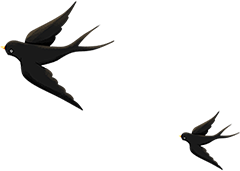 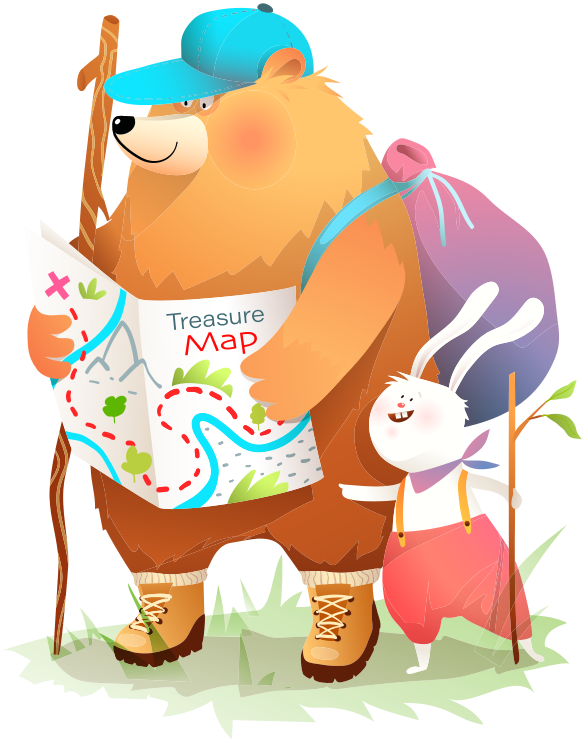 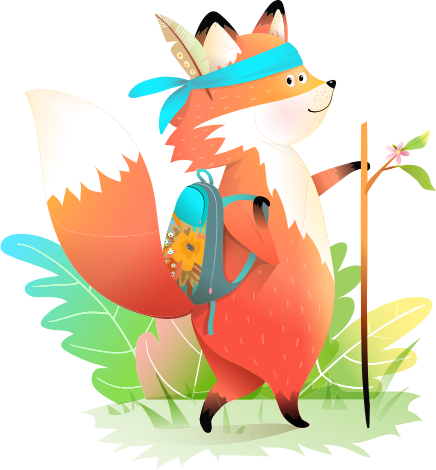 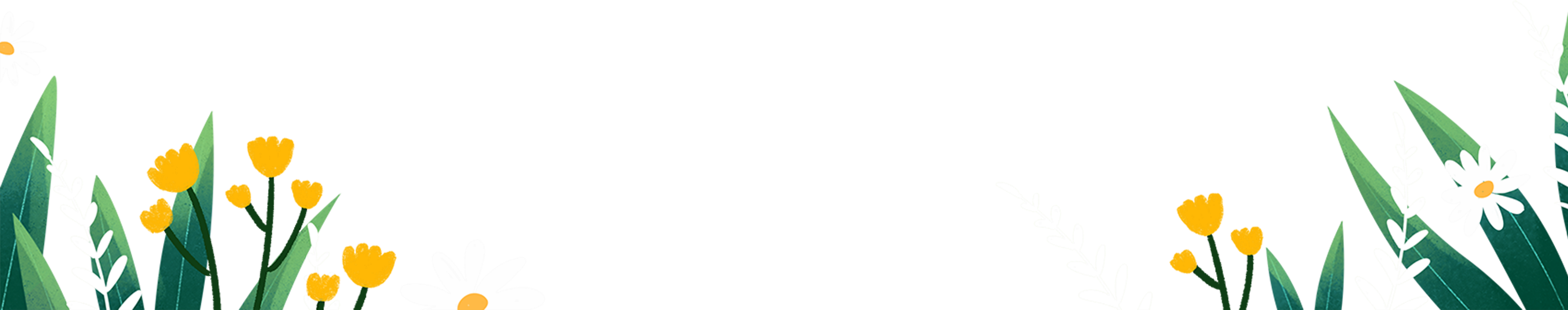 a) Tìm một số biết 30 % của nó là 72.
Bài 3
Muốn tìm một số biết giá trị một số phần trăm của nó ta làm thế nào?
Muốn tìm một số khi biết giá trị một số phần trăm của nó: ta lấy giá trị đó chia cho số phần trăm rồi nhân với 100 hoặc lấy giá trị đó nhân với 100 rồi chia cho số phần trăm.
Bài giải
Số đó là:
72 x 100 : 30 = 240
Đáp số: 240
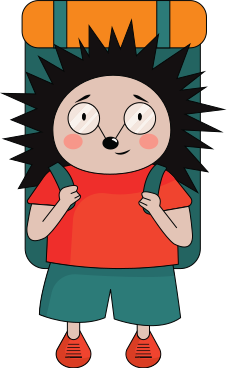 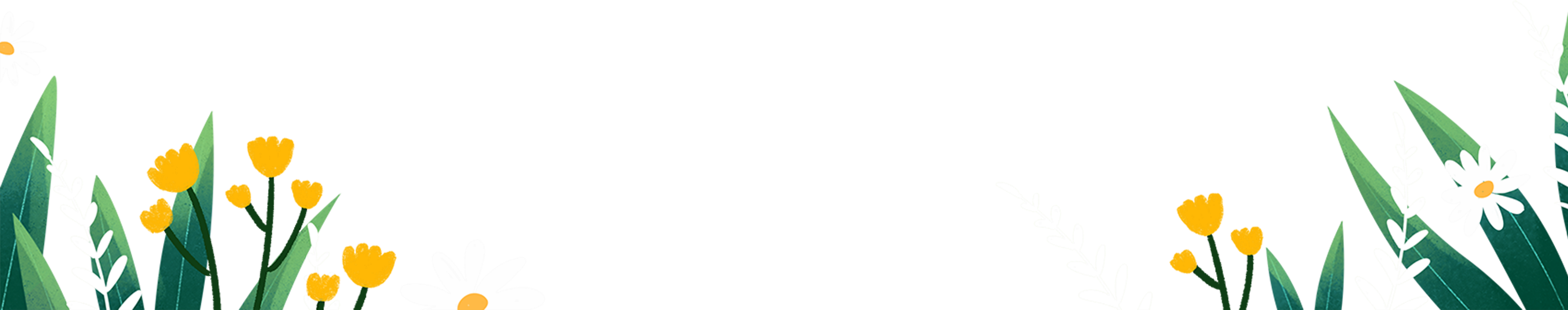 Bài 3
b) Một cửa hàng đã bán 420kg gạo và số gạo đó bằng 10,5% tổng số gạo của cửa hàng trước khi bán. Hỏi trước khi bán cửa hàng đó có bao nhiêu tấn gạo?
Tóm tắt
= 10,5% tổng số gạo trước khi bán
Đã bán           :  420kg
Trước khi bán: ? tấn gạo
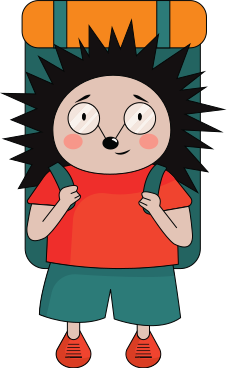 Bài giải
Số gạo của cửa hàng trước khi bán là:
        420 x 100 : 10,5 = 4000 (kg)
              4000 kg = 4 tấn
                        Đáp số: 4 tấn
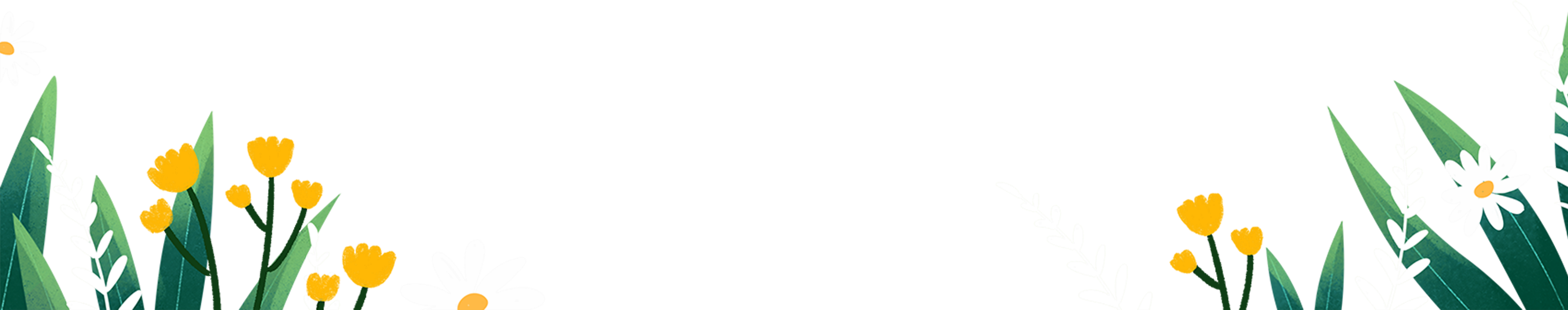 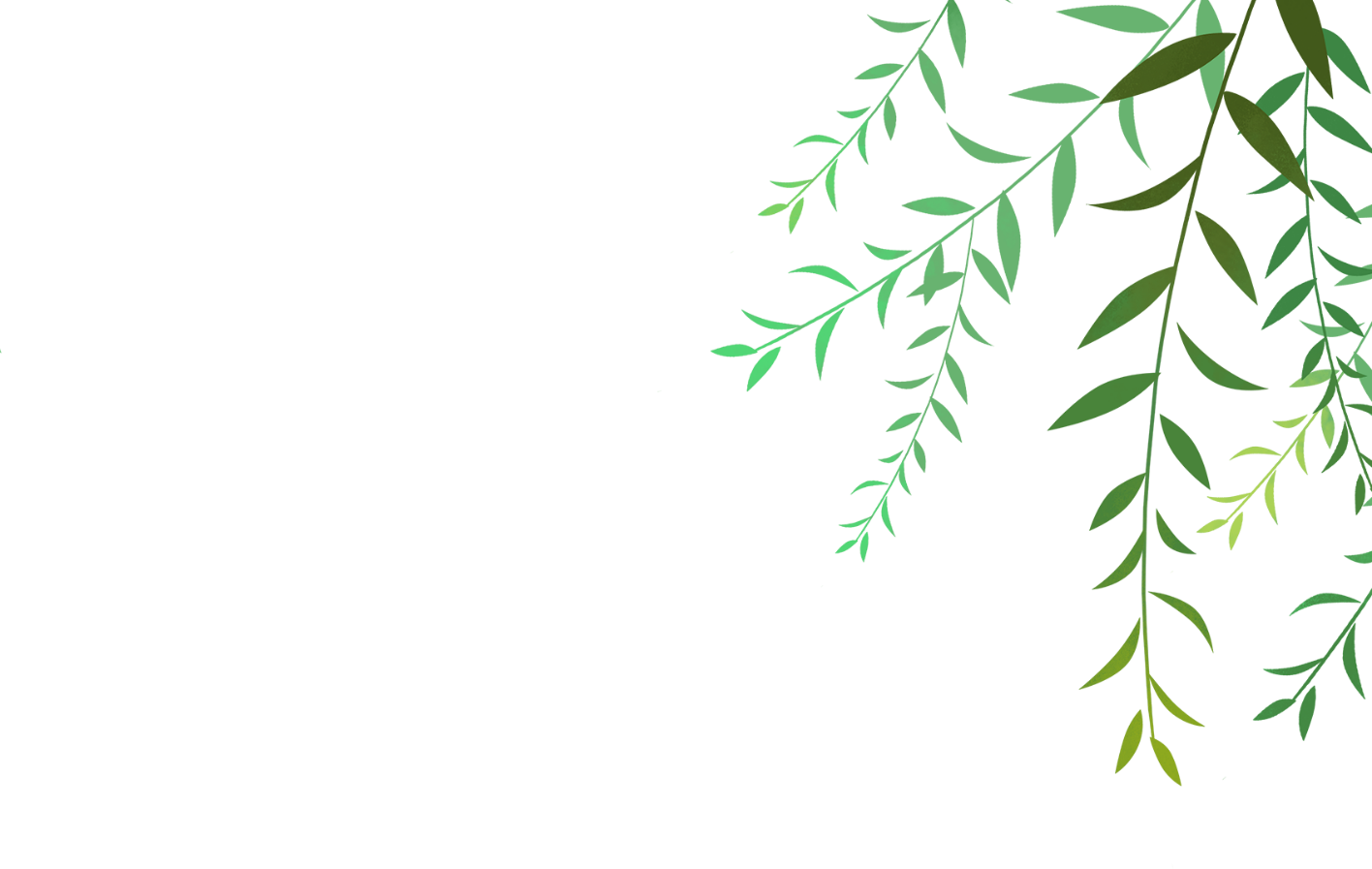 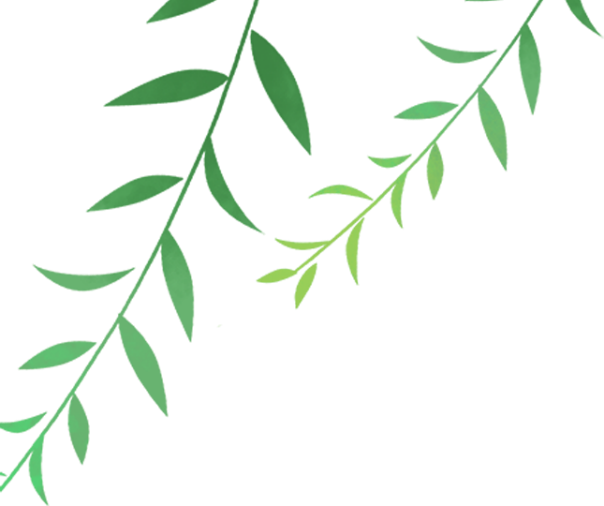 Bây giờ các bạn ấy sẽ đi:
Chúng ta cùng chúc các bạn ấy có một chuyến đi thú vị nhé!
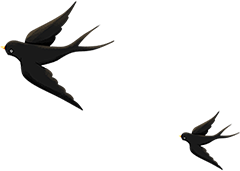 Vậy là Gấu, Thỏ, Cáo đã tìm được thêm bạn Nhím rồi.
Khám phá 
rừng xanh
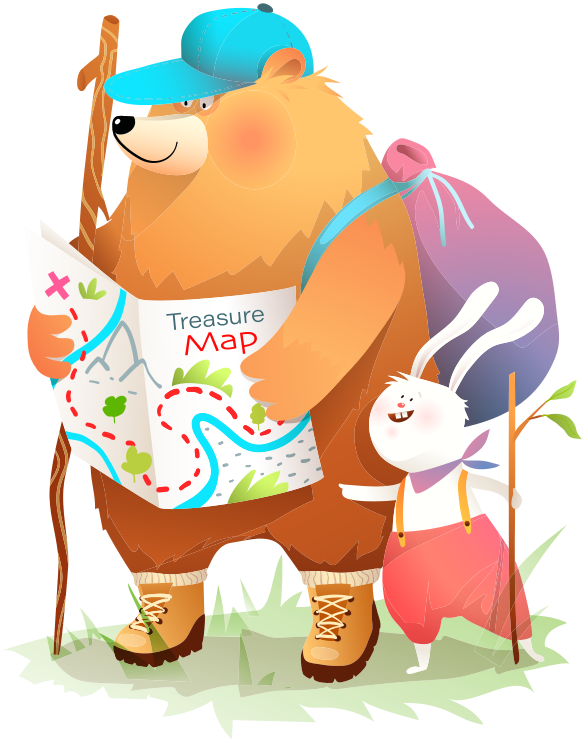 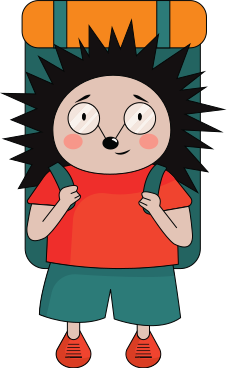 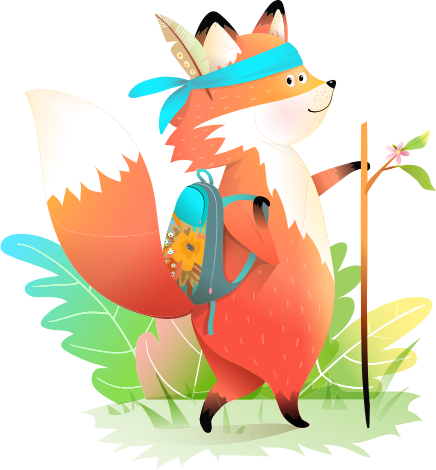 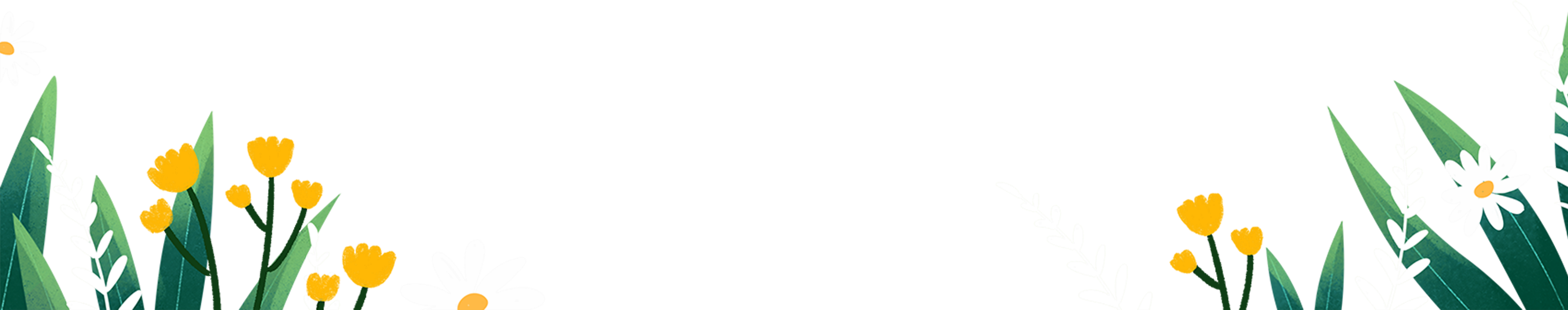 Củng cố
Dạng 1:
Muốn tìm tỉ số phần trăm của số A so với số B : 
  Ta lấy A : B x 100 (viết thêm kí hiệu % vào kết quả)
Dạng 2: 
Muốn tìm A% của số B: ta lấy B :100 x A
                                            hoặc B x A : 100
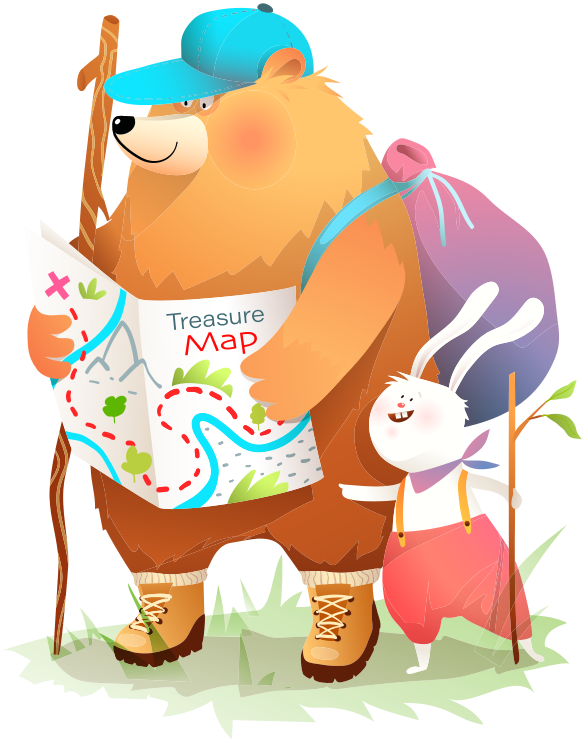 Dạng 3: 
Muốn tìm một số biết A% của nó là B:  
Ta lấy B x 100 : A 
  hoặc B : A x 100
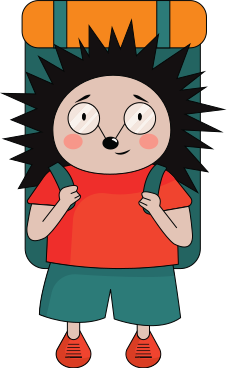 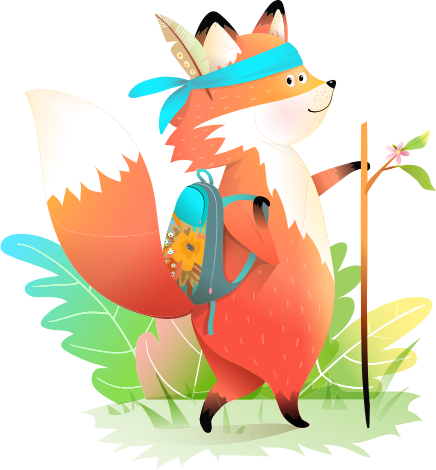 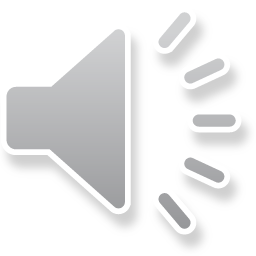 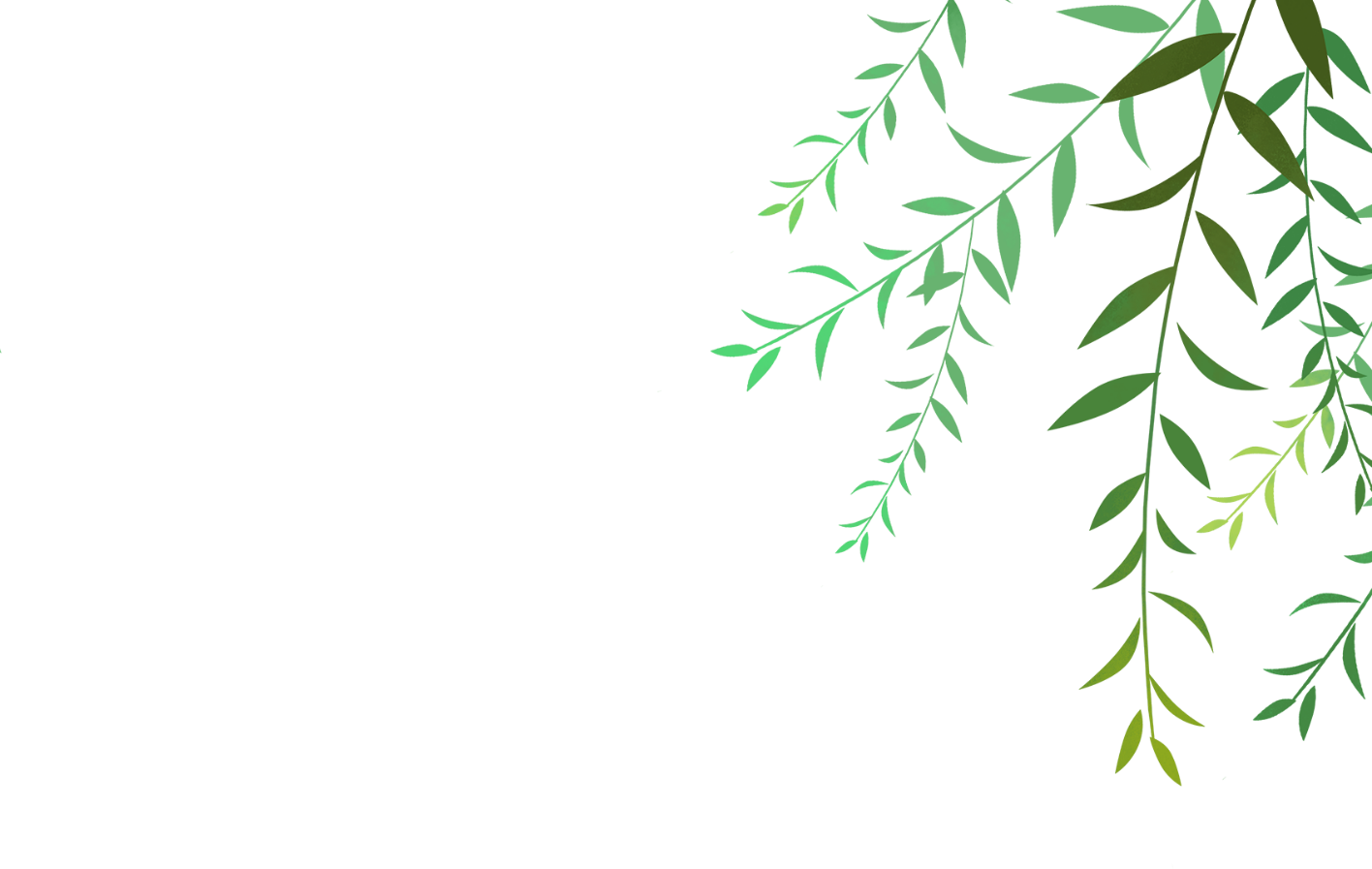 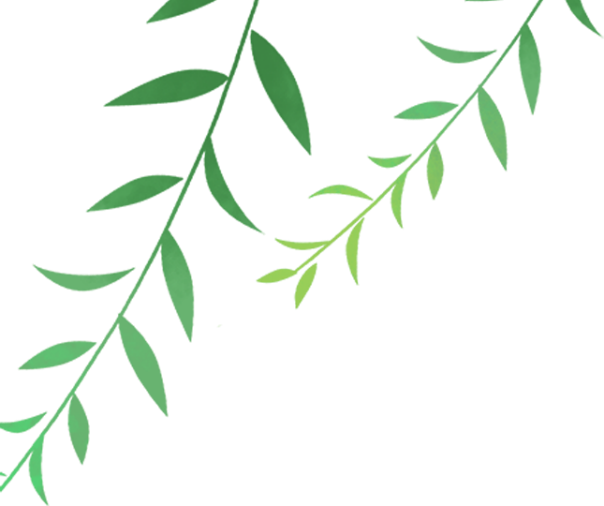 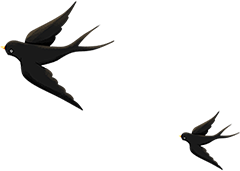 Dặn dò
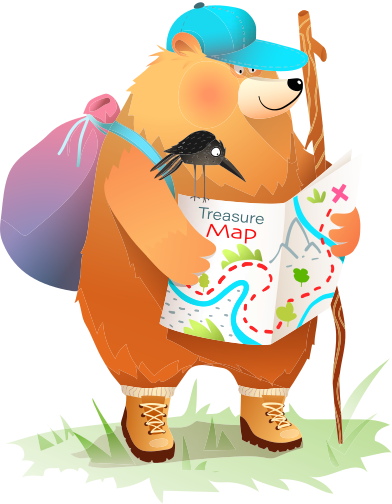 - Xem lại bài học.
- Chuẩn bị bài Luyện tập chung
Thực hiện: EduFive
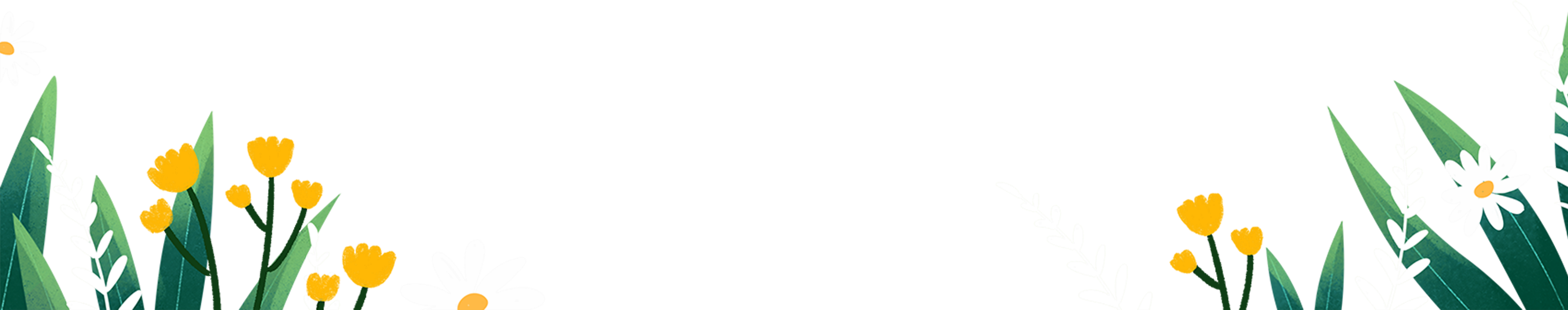 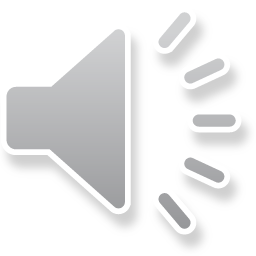 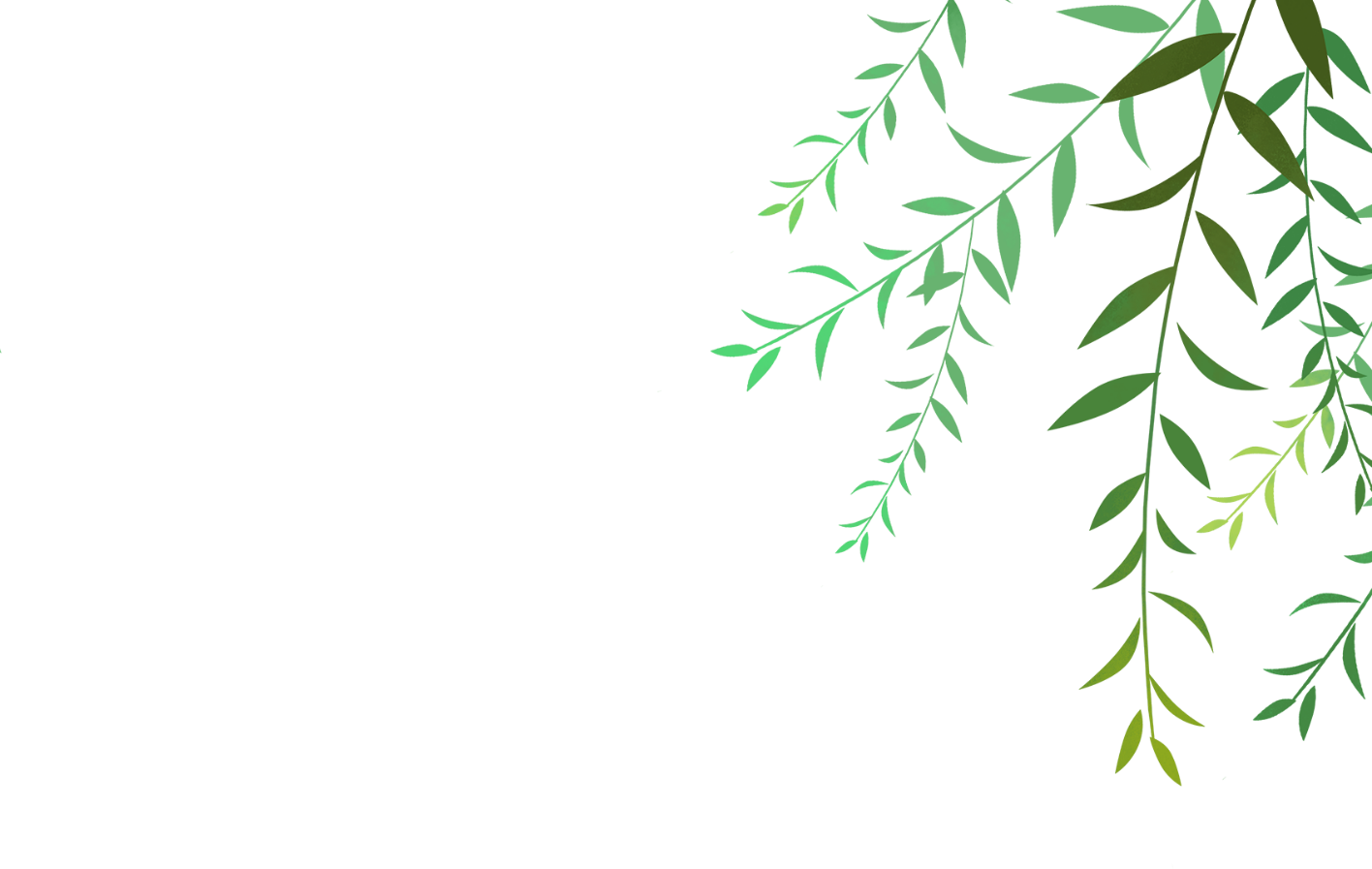 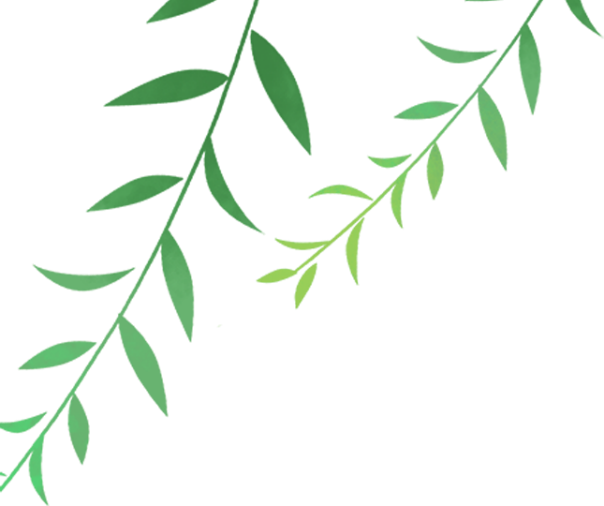 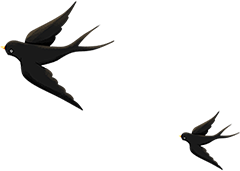 Tạm biệt các bạn học sinh!
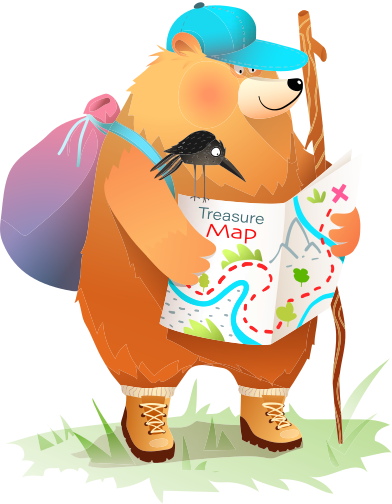 Thực hiện: EduFive
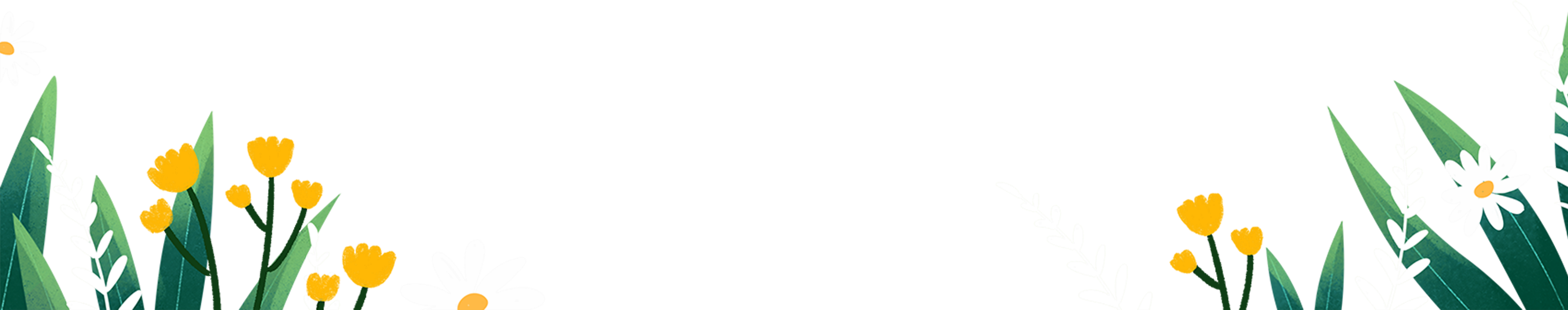